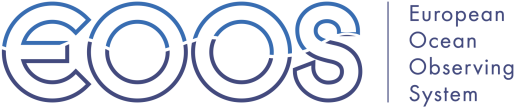 Advisory Committee Role and Status
[Speaker Notes: EOOS Conference focus: “What is the European capability now, and where are we going?” The multi-day would therefore take a broad and in-depth look at the range of ongoing initiatives, gap analyses and other studies, combine a view on existing capability with a longer-term horizon scan. It should bring together key stakeholders at local, regional, national, European and global level. 
EOOS Forum focus on Sustainability and funding streams at the Member State level to gain short to mid-term EOOS support for further developments. Key target audience will be ocean observation funders implementing agencies/institutes, users.]
EOOS Advisory Committee
Main Objectives / Role
Guide the development of the EOOS Forum and Conference Programmes; 
Provide input and feedback on the structure, sessions, focus talks, panel discussion topics and speakers; 
Act as ambassadors of the Forum/Conference, assisting with the announcement and promotion of the event by alerting key stakeholders to get involved;  
Provide information about relevant other events and/or strategic developments which need to be taken into account; 
Provide input for the preparation and fine-tuning of the EOOS Conference Message. 
Actively participate and drive discussions during both events!
[Speaker Notes: Initial feedback on the concept notes and preliminary programme will be solicited remotely in advance of the first meeting on 19 December 2017. We expect there will be 2-3 Committee meetings, at least two will be physical meetings: one back to back with the EOOS Steering Group on 19 December 2017 and another one on 9 March 2018 following the EOOS Forum. If necessary, other meetings or exchanges will be organised via email, webex and/or conference calls.]
Status EOOS Advisory Committee
EOOS Communities reps Adv. Committee
Marine stations and laboratories
Operational oceanography
Marine time-series
Monitoring and assessment – MSFD, CFP, …
Hydrographic Offices, Geological Surveys, mapping
Coastal / Offshore 
Funding / Policy
Infrastructures
Industry
Society/Citizen Science
…
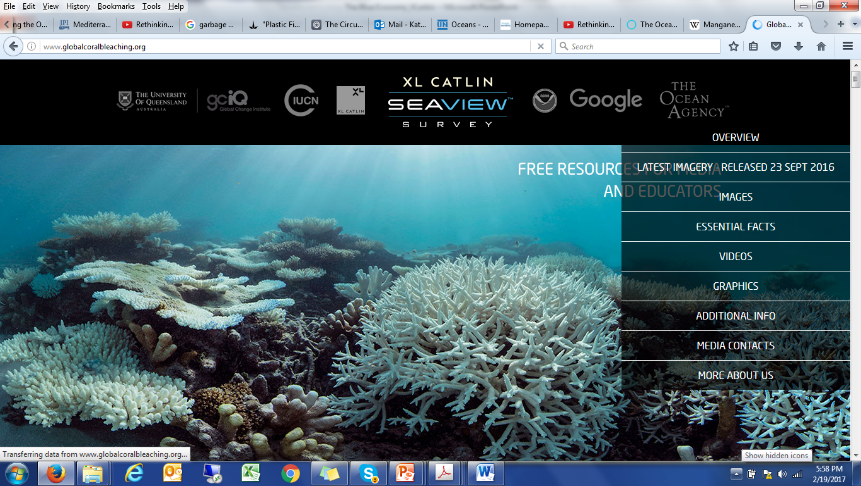 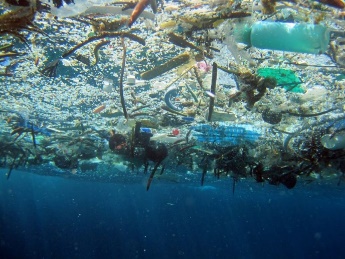 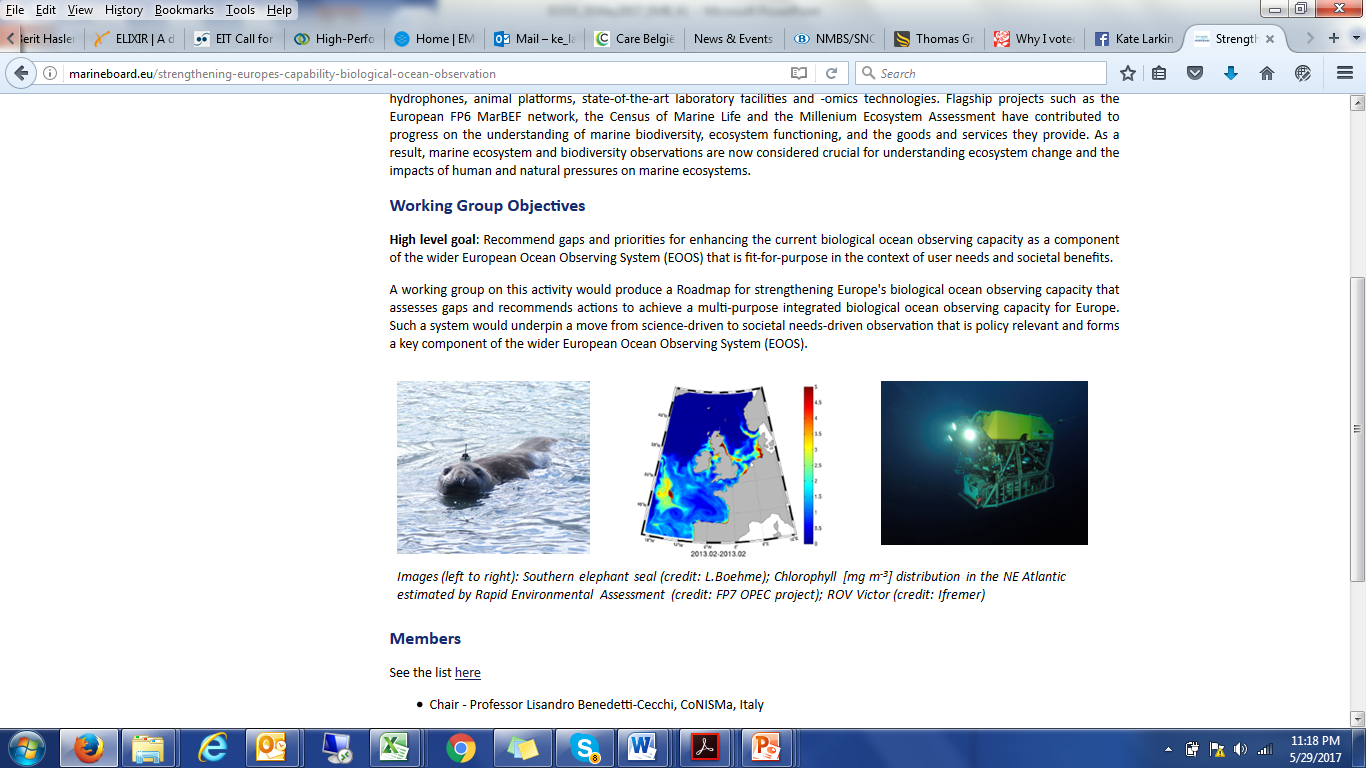 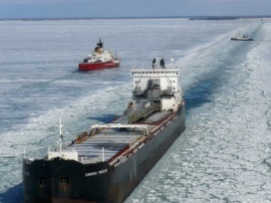 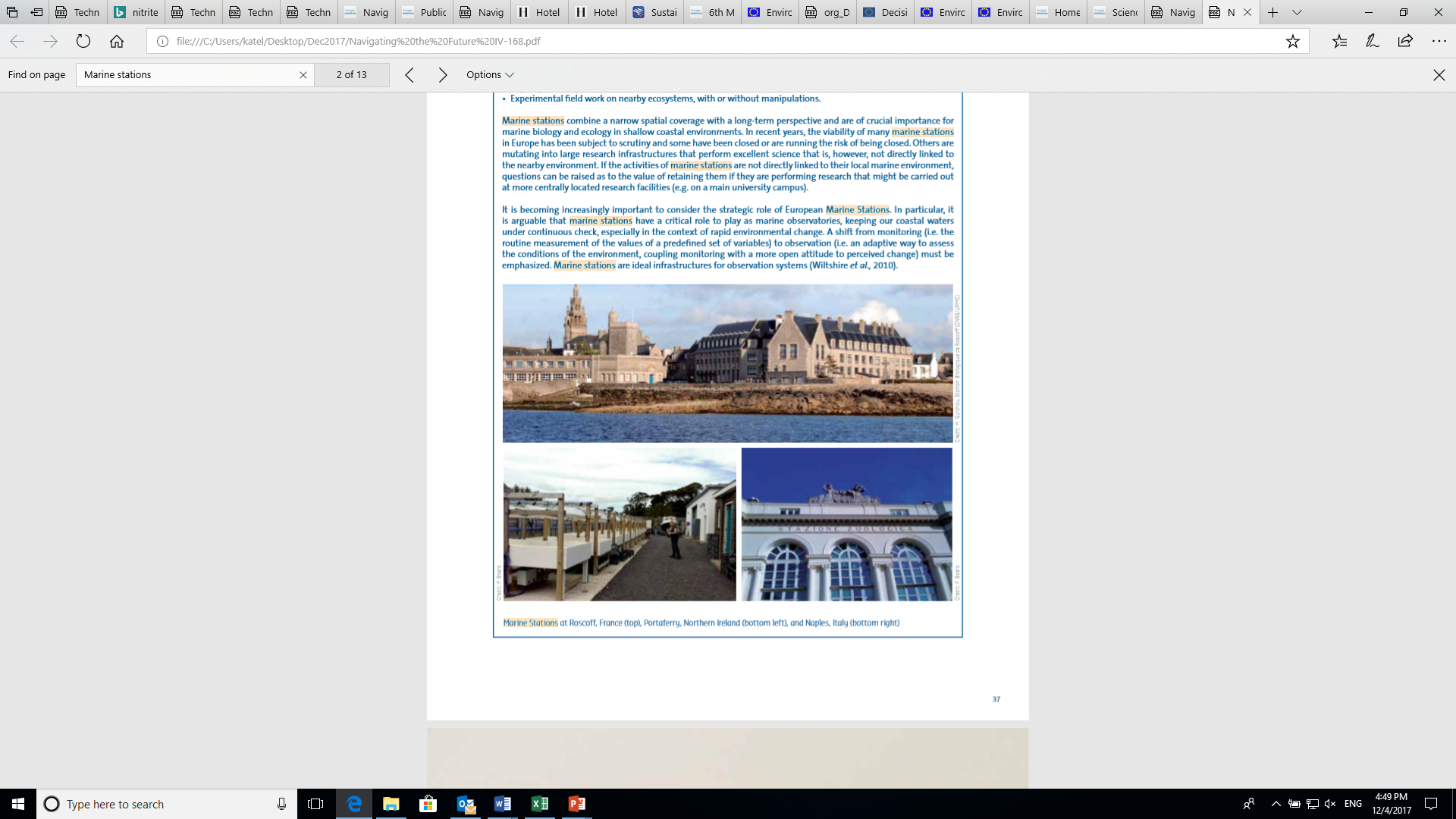 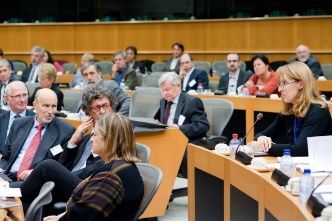 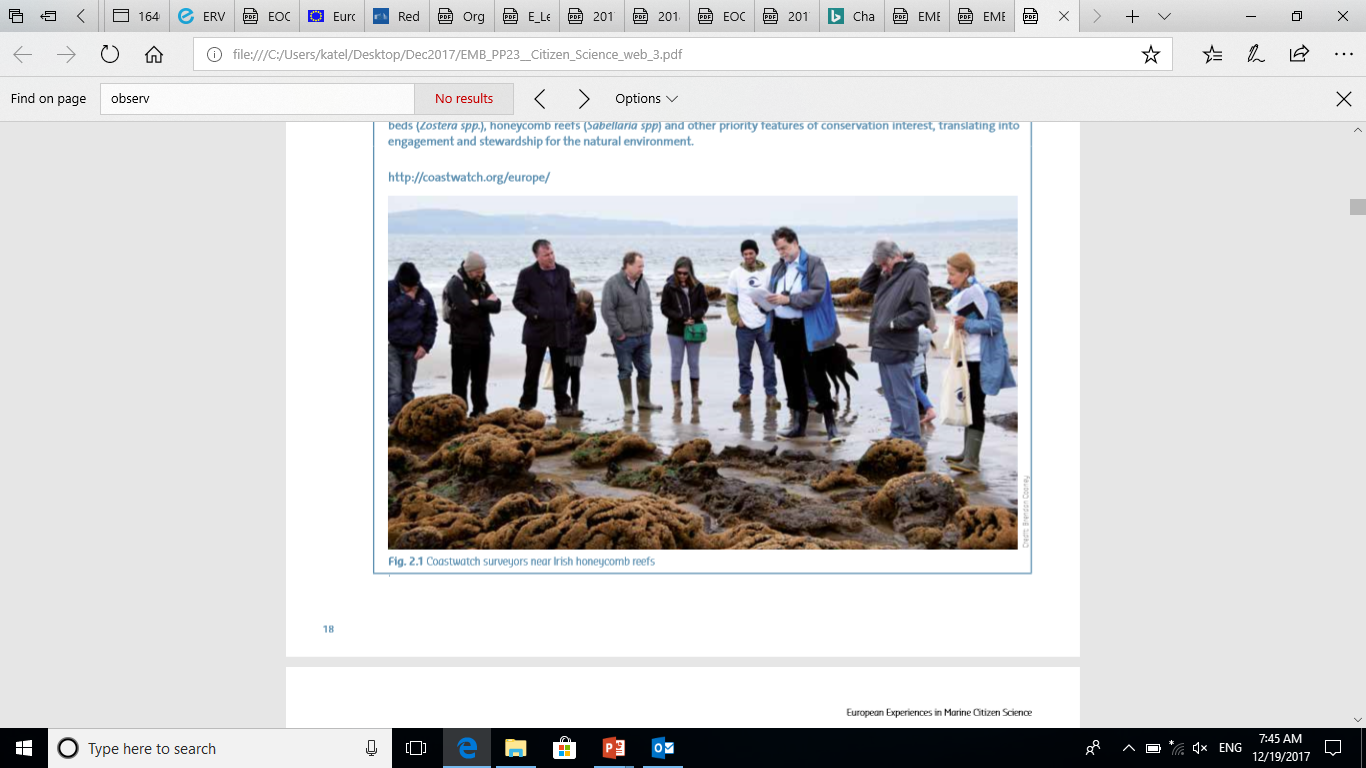 ICES (Mark Dickey-Collas & Neil Holdsworth)
Distinction between forum & conference is clear. No additional comment on the forum. 
Conference:
Current and Future monitoring: inability to align monitoring for CFP and MSFD has caused much angst across the EFARO, EC and RSCs. Both bottom up and high level top down initiatives have stalled. This relates to the different funding mechanisms, and the different competencies for the different EU frameworks/policies. It is almost implied in the existing text, but there is a huge block to aligning monitoring which should be highlighted. 
Fit for purpose EOOS: the ability of users to provide meaningful & effective feedback is often overlooked and we would suggest that this be slightly more emphasised. This partly relates to the evolution of too much monitoring. We probably monitor too much for certain fish stocks (surveys and land based) but there is no effective mechanism to pass this message back, especially when encountering vested interests.
happy to provide a speaker on these issues for the conference.
also happy to explore how some of ICES WGs could contribute in a concrete manner
DG RTD (A. Robin)
Forum
 
Not fully clear what is (or will be) the process to conciliate the bottom-up approach, the identification of gaps and the “launch of EOOS commitments process joining individual national and European efforts towards an effective EOOS”.
 
Is it in the remit of this Forum to identify ways to address this? 
 

Conference
No comment at this stage.
Advisory Committee
 
For a sustainable EOOS the aim is to firstly reach & involve the widest categories of stakeholders
This is, in 2018, still a major challenge despite the past efforts & background presented in the notes.
Committee is composed mainly of representatives of public organisations including EC  it should be “a core group of experts & representative stakeholders”
Consider including individuals either from private sector or with a stronger “private/industry” background or connection
In an EOOS consultation, 75% of the respondents defined themselves as having research as core activities. This is fine for a consultation on research infrastructures but not for the EOOS.
Consider Dominique Durand (COVARTEC / JERICO-Next)
SHOM (Corine Lochet)
Nadia Pinardi  (INGV)
Forum 
Need to identify coastal data goal 
Consider associated funding streams for acquisition of coastal data 
often linked to ERDF as regions directly manage sustainable development of their coastal zone & protection against potential damages
Consider the EU coastal mapping strategy recommendations
General 
EOOS to be based on complementarity of satellite & in situ data from large scale to the coasts. 
EOOS focus to include monitoring critical interface between land & ocean – monitoring this interface will have to consider hydrology, geomorphology and oceanography.
DG ENV (David Connor)
+ Concept notes show considerable thinking already & many angles are covered 
Challenge: many players with differing interests resulting in discussions which are too broad & not sufficiently focused 
organise discussions in a thematic way to ensure tangible/useful outcomes
E.g. by defining main approaches to collecting the data, such as:
Above-water: satellite, planes, drones
in situ chemical/physical – for contaminants, nutrients, temperature, salinity, chlorophyll (??plankton)
in situ biological – fish/fisheries, birds, mammals, turtles
seabed – hydrography, geology, biology
The papers mention coastal as well as offshore: techniques & programmes can vary considerably between these two due to ease of access/costs/coastal complexity; so each theme above may have different characteristics between coastal and offshore. 
Offshore observations are particularly costly and hence possibly offer the greatest reward for improvements in coordinating programmes:
fisheries and offshore programmes for birds/mammals/turtles & possible other parameters (cf EFARO  interest in collaboration with MSFD community)
seabed survey for hydrographical, geological and biological purposes (often uncoordinated at national level, huge scope for improved international collaboration, vast areas still requiring a proper 'first' high resolution survey)
Oceanographic observation networks (GOOS systems) are well advanced and can offer models for collaboration processes
S.G. DISCUSSION AND FEEDBACK
Advisory Board composition, objectives
2018 Forum and Conference 
How to build stakeholder momentum: Co-design of events and consultation on Strategy and Implementation Plan 
   ………..